SPORTS
Unit 7: Lesson 8
Review
“ks”, “wh”, and “ge” words
Components of an advertising flyer
Phrases “I am good at/I am not good at”
Impersonal sentences
What are we learning this class?
Let’s review our letter sounds
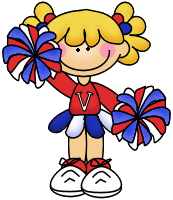 Nice job!
Pick a “ge” word.Write a sentence using that word.
“Kicks” is a “ks” word. What sports do we kick in?
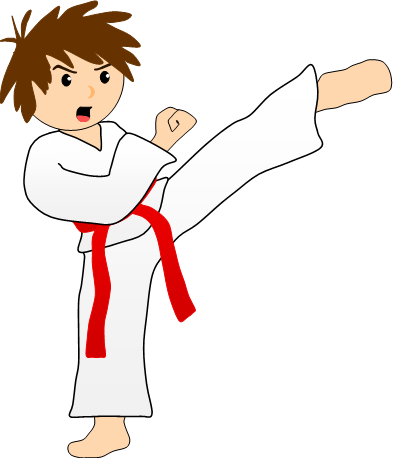 Find an item around you that has the “wh” sound it its name
Tell us about it!
Great work! You know your “ks”, “ge” and “wh” sounds
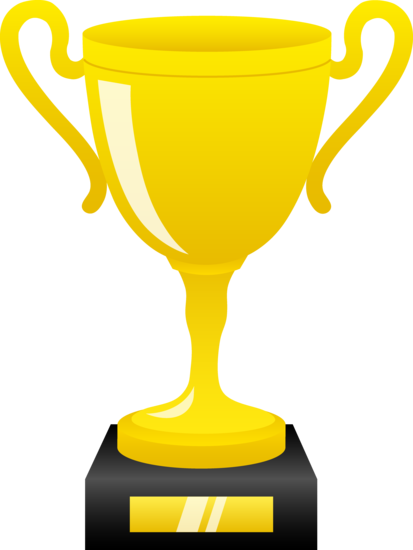 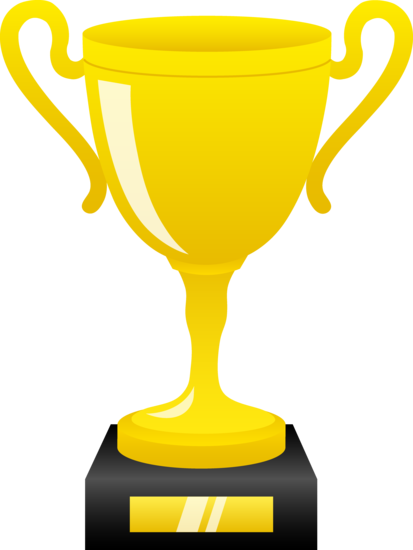 Nice work!
Now, let’s review advertising fliers. Can you name each part of the advertisement?
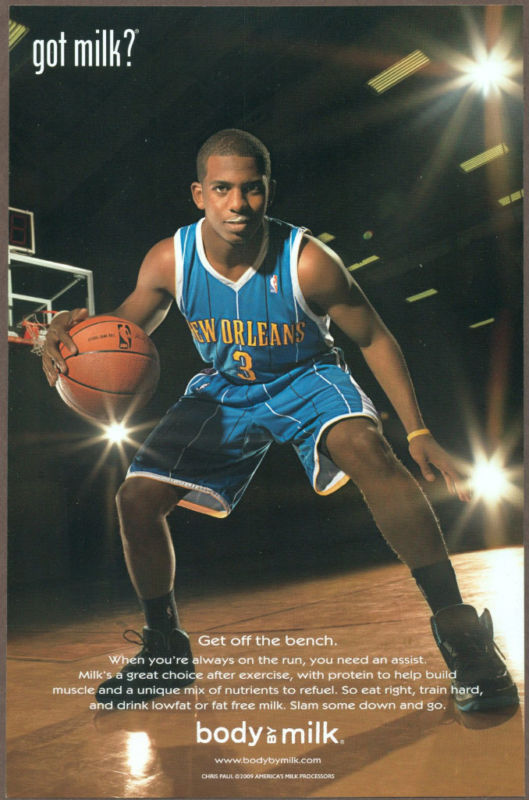 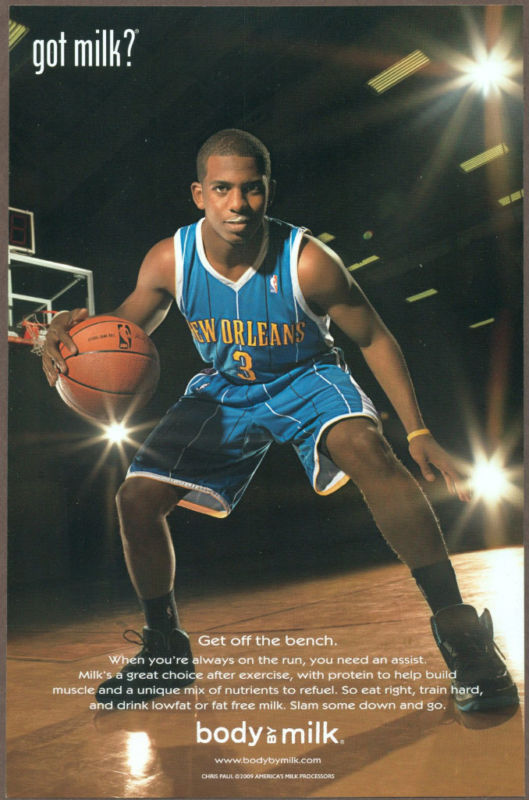 Slogan
Image
Ad Copy
Great work! Identify what is on this advertisement.
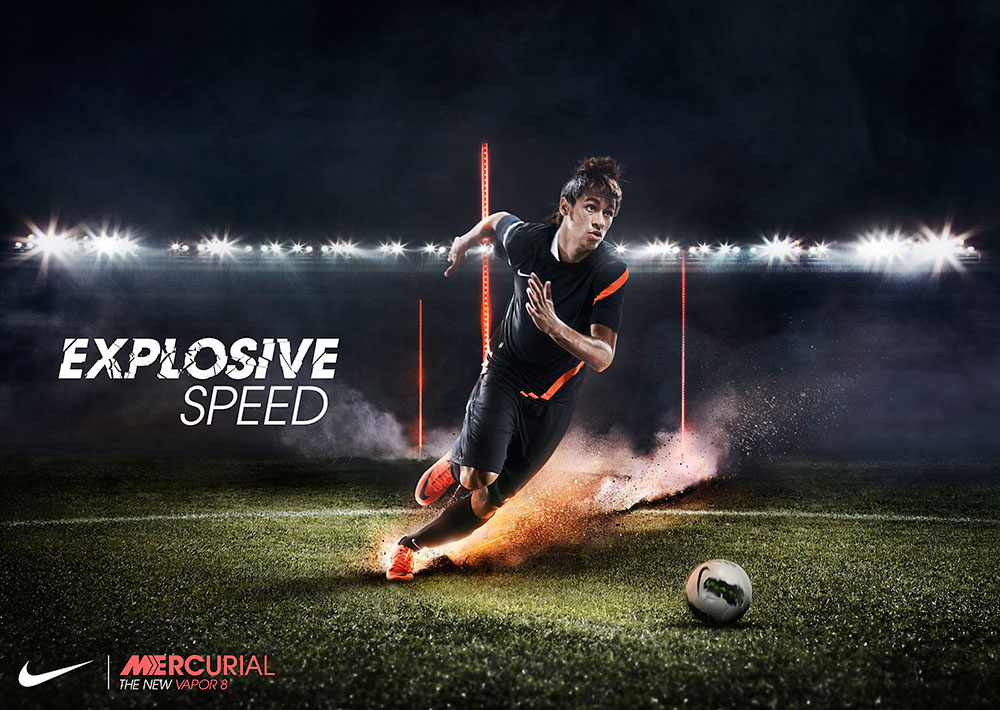 Nice! What do you think is being advertised here?
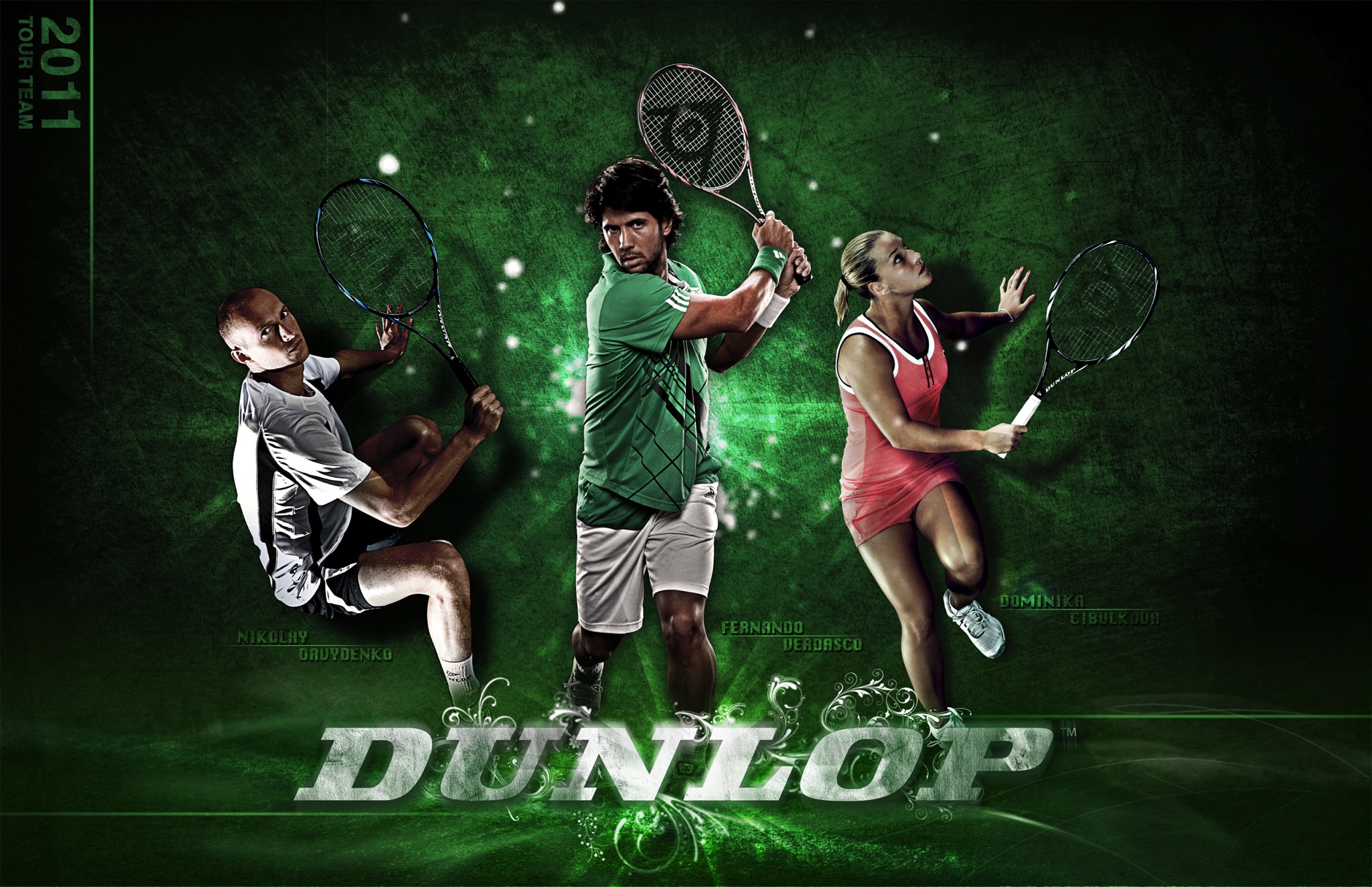 What did we just review?
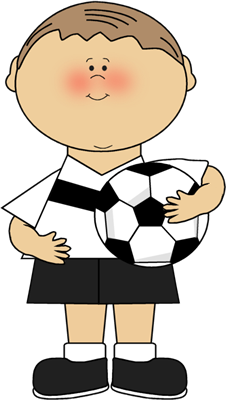 Components of an advertisement
Let’s review the phrases “I am good at” and “I am not good at”
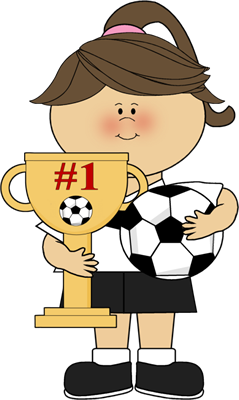 I am good at cheering for other teams!
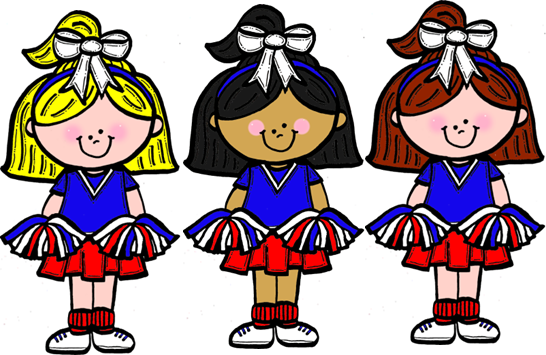 I am not good at running long distances.
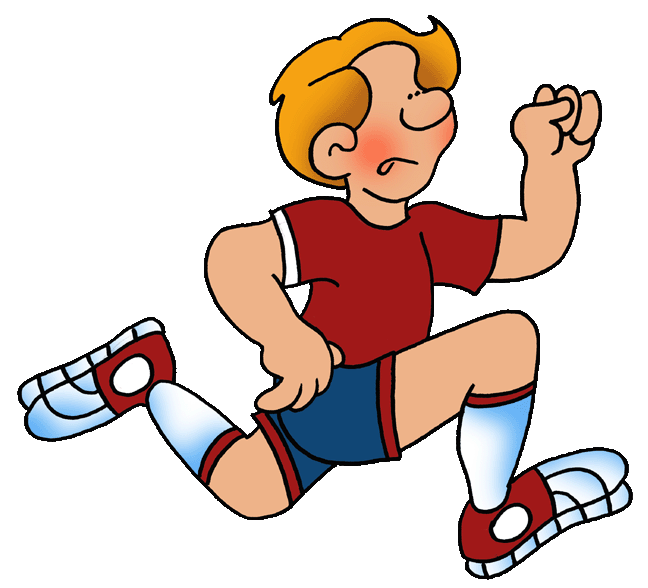 Tell me a sentence. What are you good at?
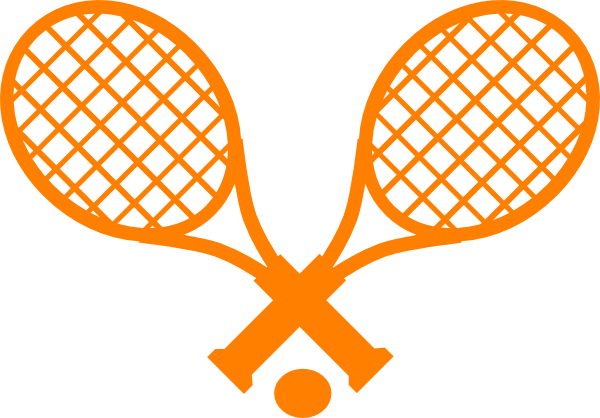 What are you not good at?
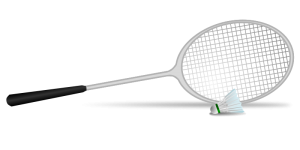 Write your own sentence telling me what you are or are not good at
Great work! You know how to use these phrases!
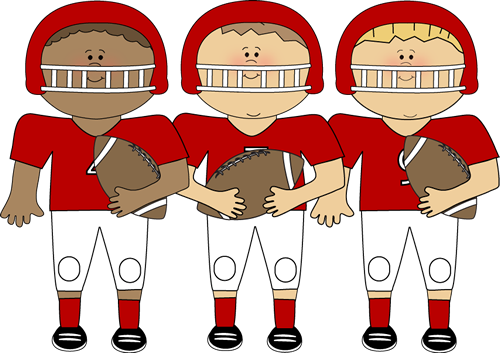 Let’s now review impersonal sentences
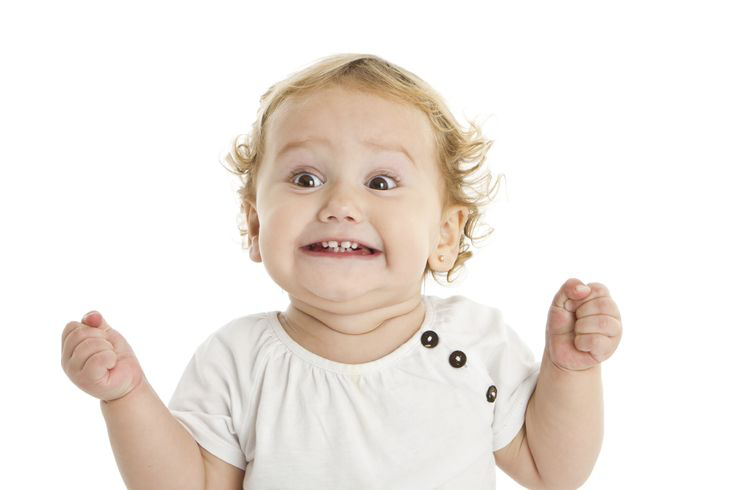 It is a hot day.
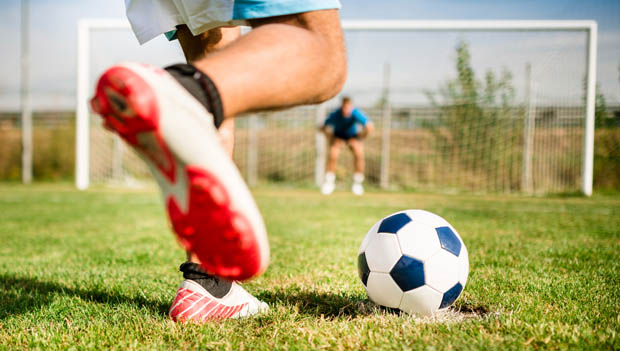 It is a hot day.
We use the word “it” to speak about something generally
It is noisy.
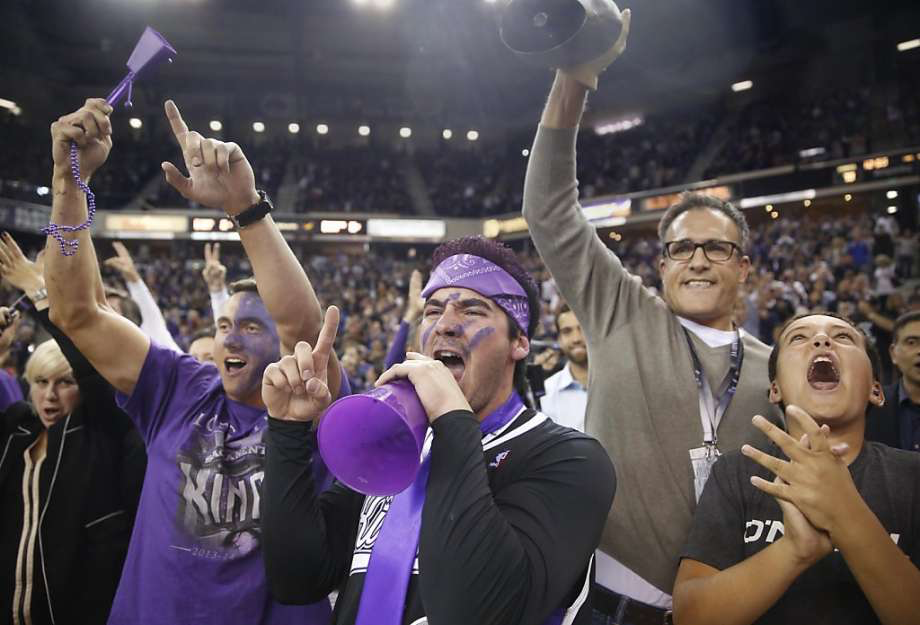 It is ________. Write your own impersonal statement
Look at this photo and write an impersonal statement about it
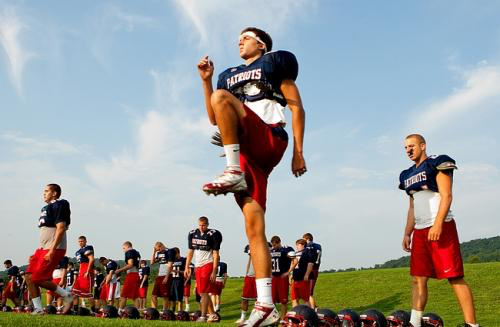 Great! What did we learn today?
A review of “ks”, “wh”, and “ge” words
Reviewing components of an advertisement
Phrases: I am good at/not good at…
Impersonal sentences
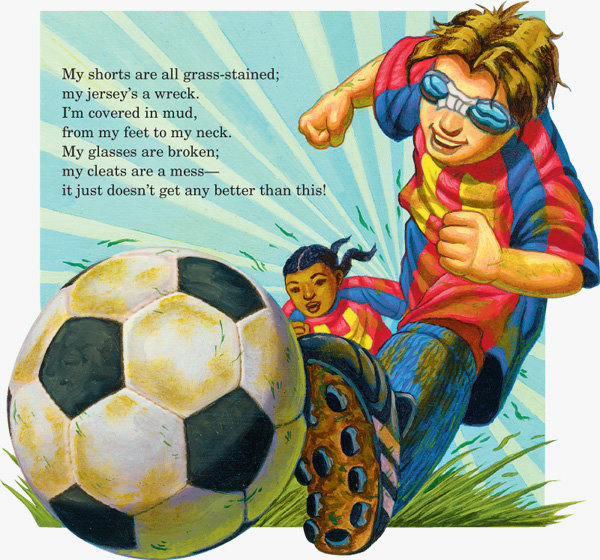 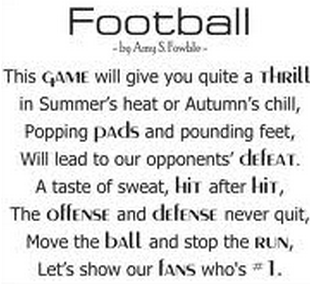 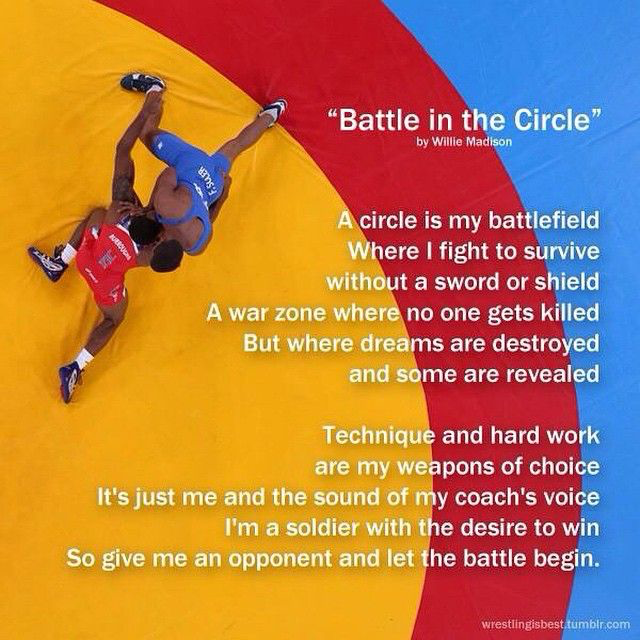 It is homework time!
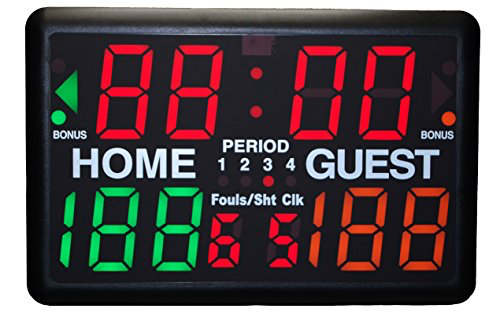 Do you have any questions?
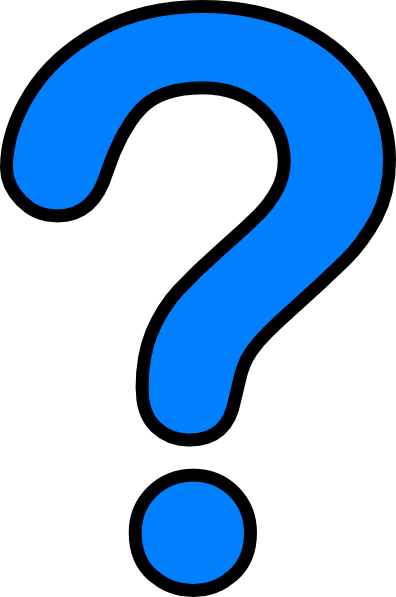